Building Your Accessibility Dream Team
Identifying Who You Have, Who You Need, and Growing Your Team
You will be working together in this session. 
We are together for 3 hours. We will be talking and sharing and ranting. 

This looks like: 
Contributing to our activities and communicating with your table and the group.
Be kind to each other. 
All of us are at different points of the same journey.

This looks like: 
Not disparaging others for their thoughts and methods.
A Couple of Things…
Give everyone a chance to speak. 

This looks like: 
Not dominating the conversations. 
When we share, keep your insights under 5 minutes.
Accept if we guide you back to the conversation.
Three hours is a long time. 

This looks like: 
Doing what you must to to get the most out of this session.
Review Agenda
Quick Introductions
It’s Nice To Meet You!
Begin Brainstorm
Agenda: Hour 1
What Do Our Teams Do / Need to Do?
Case Study & Trends
Case Studies: What Have Other Universities Done? 
Current Trends
Break! (10 minutes)
Discuss Job Titles
What Are The Roles
Who Does What?
Let’s Make Connections
Agenda:Hour 2
Plan Your Team
Impact!
Make It Personal
Break! (10 Minutes)
Share Your Plan
Share It Out!
How To Make This Happen
Plan Implementation
Agenda:Hour 3
Final Thoughts
Big Questions
It’s Nice To Meet You!
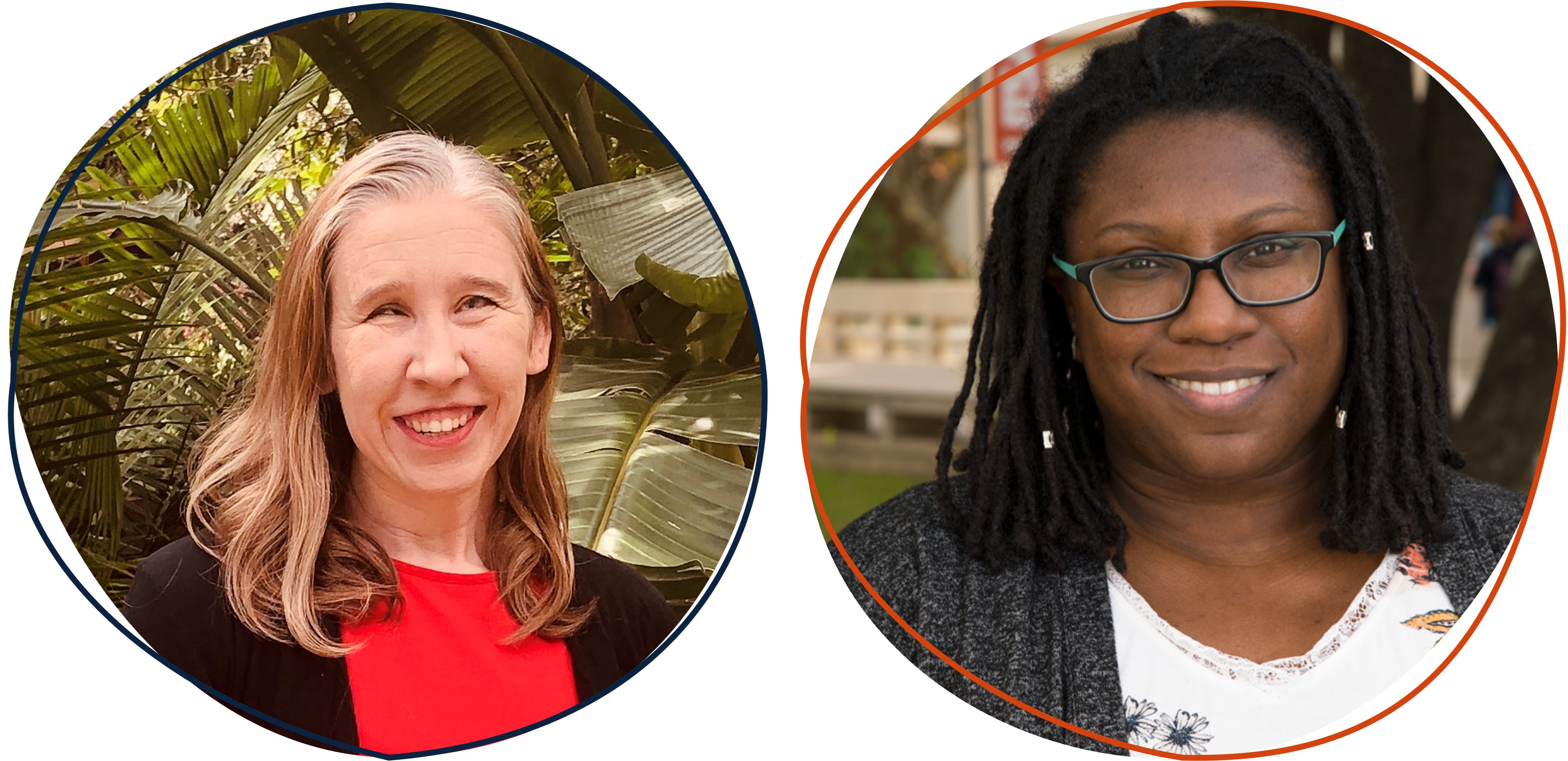 We are your facilitators for this workshop.
RaLynn McGuire, CPACC, M.A., Doctoral Candidate
Vanessa Garza, M.A.
Lead Accessibility & UDL Specialist 

Lecturer College of Education & Human Development
Learning Experience Accessibility Specialist
What Do Our Teams Do / Need to Do?
At your table, let's use our shared Google Doc to capture the following:
Celebrate your wins!
Who is your team? What is currently getting done?
Sound the alarm! 
What’s not currently getting done?
If we could get everything we wanted…
What would be nice to get done?
Google Doc: What Do Digital Accessibility Teams Do? 
https://bit.ly/AHGPCG2024
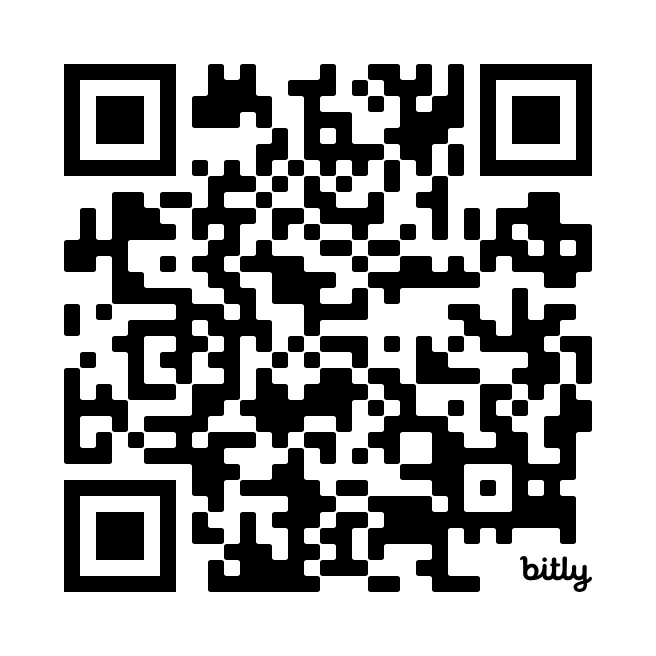 Case Studies
University of Washington
Virginia Tech
What Have Other Universities Done?
University of Minnesota
University of Washington
ADA & Accessibility Steering Committee
ADA Coordinator 
ADA Deputy Coordinator Digital Accessibility 
Accessible Technology Group
Virginia Tech
ADA & Accessibility Services
Services for Students with Disabilities 
Accessible Technologies
University of Minnesota
Office of Digital Accessibility 
“…the Office for Equity and Diversity (OED) and the Office of Information Technology (OIT) have partnered to establish the Office of Digital Accessibility (ODA).”
 ODA Director
Senior Digital Accessibility Analyst; Deputy ADA Coordinator
University of Texas at San Antonio
ADA Coordinator
Web Accessibility / EIRAC 
Digital Accessibility Team
Current Trends
Reactions to Title II
Increased hiring
More awareness
Break Time!
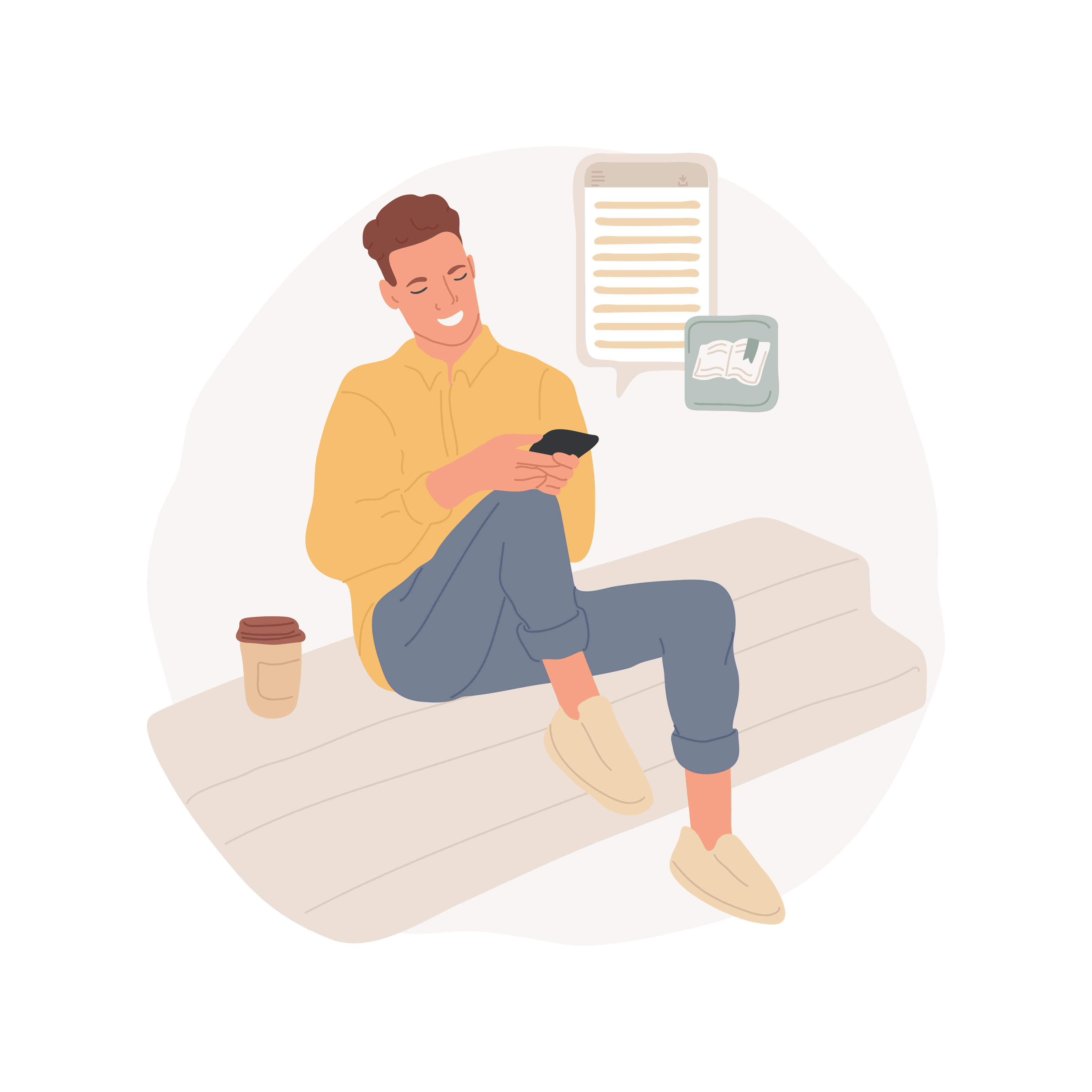 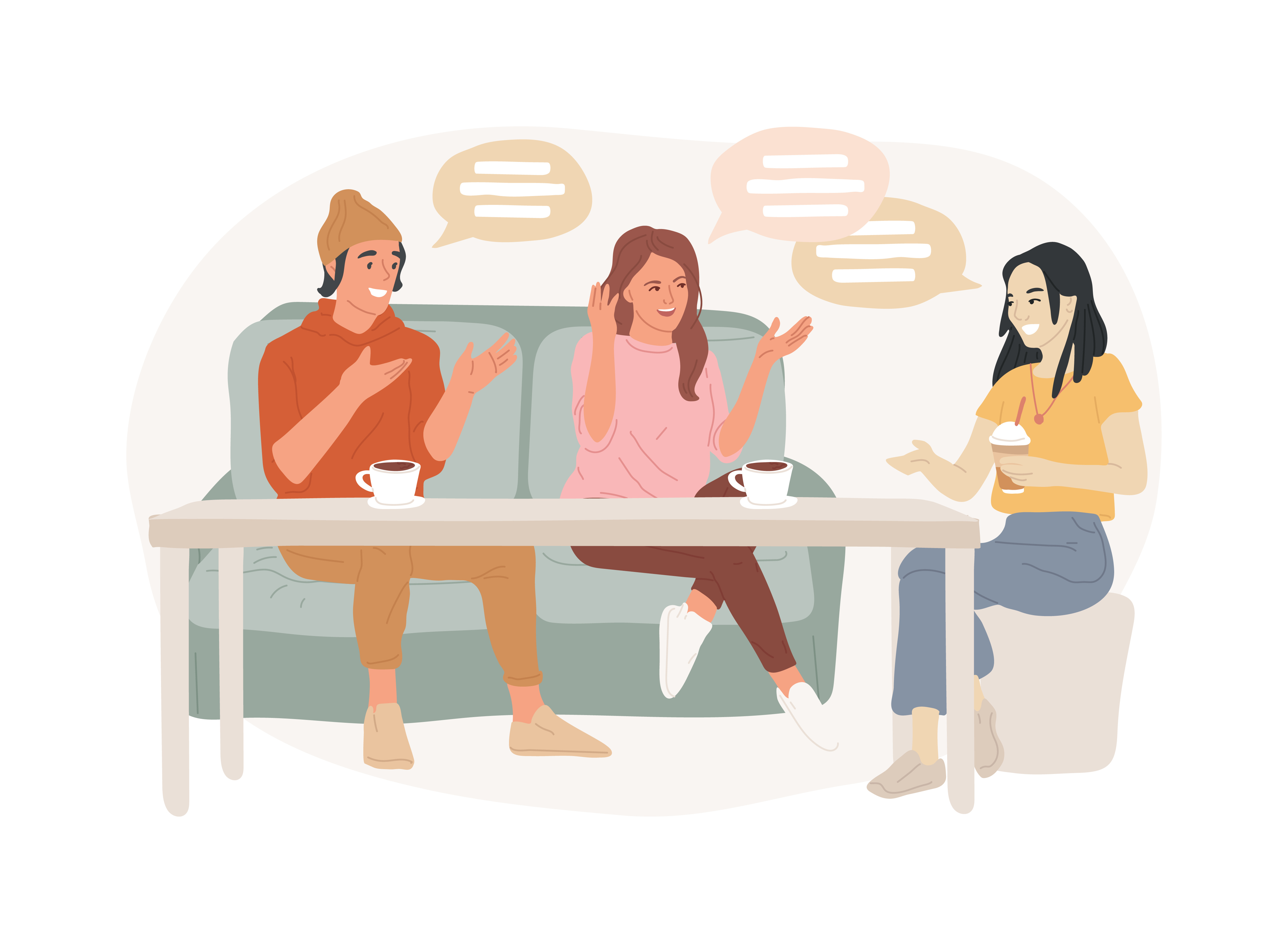 We will meet back in 10 minutes
Discuss Job Titles
What Are The Roles
Who Does What?
Let’s Make Connections
Hour 2
Plan Your Team
Impact!
Make It Personal
Break! (10 Minutes)
What Are The Roles
At your table:
Discuss what roles need to be added to the Padlet
Elect one or two people at your table to add missing roles to the Padlet
Don’t worry about having the “perfect” title 
Note: We have collected a few roles on the Padlet to start you off.
Padlet: Job Titles / Roles in Digital Accessibility 
https://bit.ly/AHGPC2024
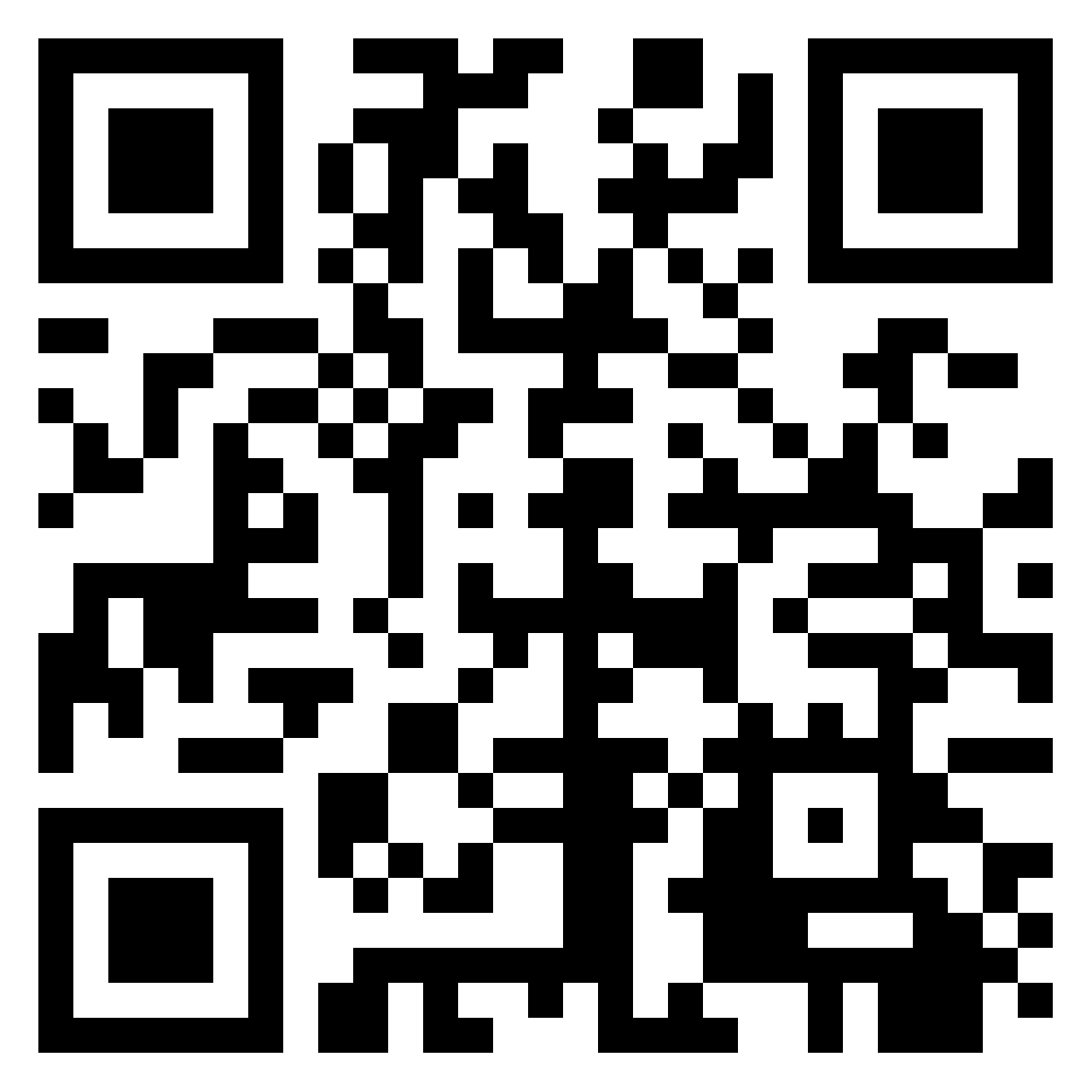 Let’s Make Connections
At your table: 
Connect our tasks/jobs in our Google Doc with our Job Roles Padlet
Choose two jobs to focus on as a table
Elect one to two people in your group to copy items from the Google doc into the Job Roles Padlet 
Duplication is okay!
Impact!
At your table: 
Choose the most impactful role 
This may differ from university to university so please feel free to talk this through as a group but it’s fine if each person chooses a different role
Choose one to two people to share with the group
Our focus will be on your own ideas about how this role could best be situated within the university to best achieve the goals for that role or for the university at large
Make It Personal
Use our Google Doc template to: 
Assign tasks to roles for your unique university 
Plan for roles you already have or need to have
We will work on our own plans until break time 
After break we will have time for folks to share!
Digital Accessibility Team Planning Template
https://bit.ly/AHGDA2024
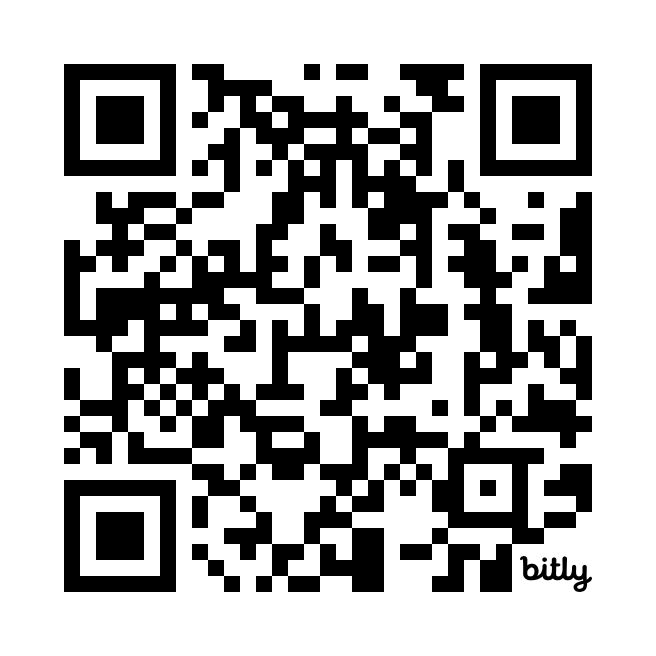 Break Time 2!
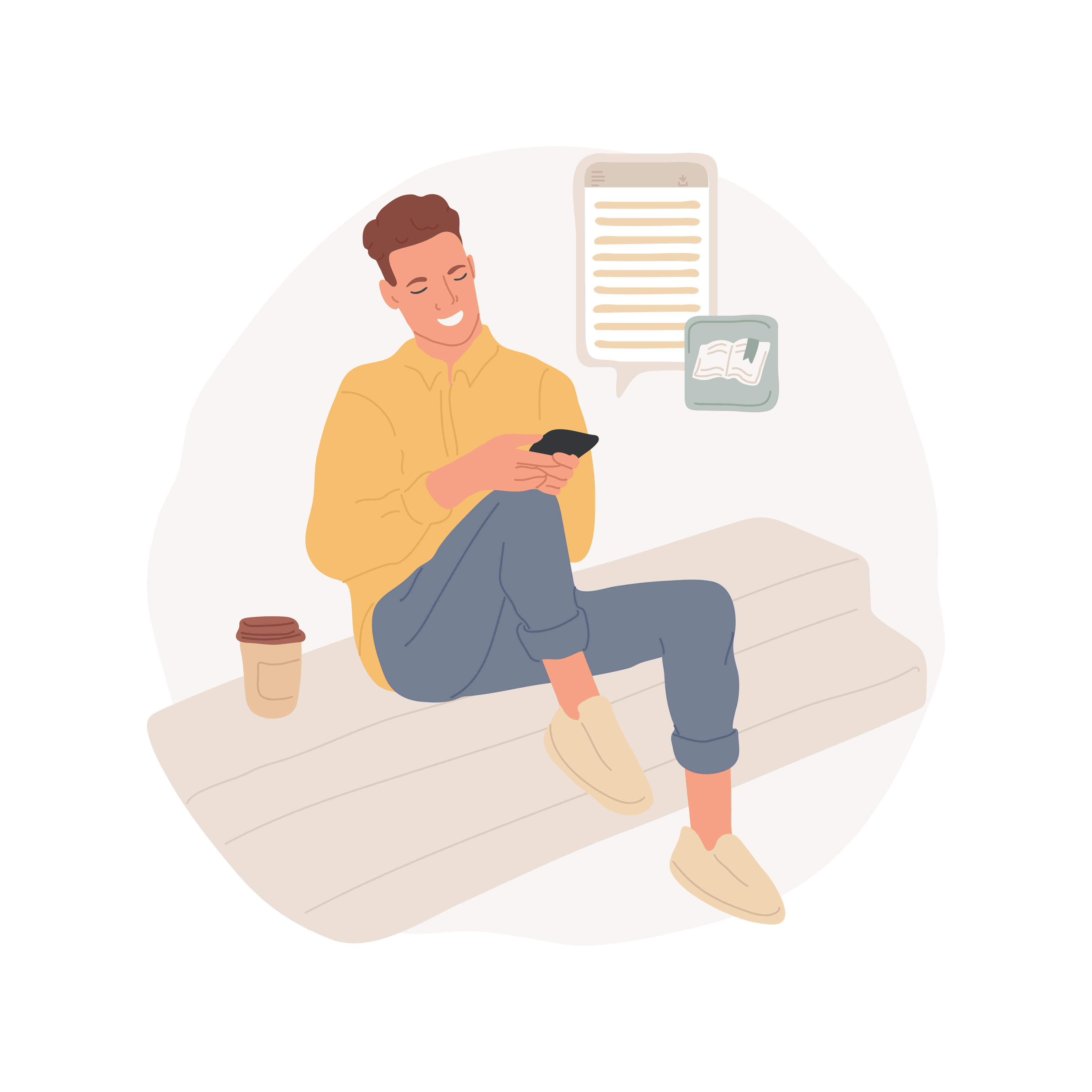 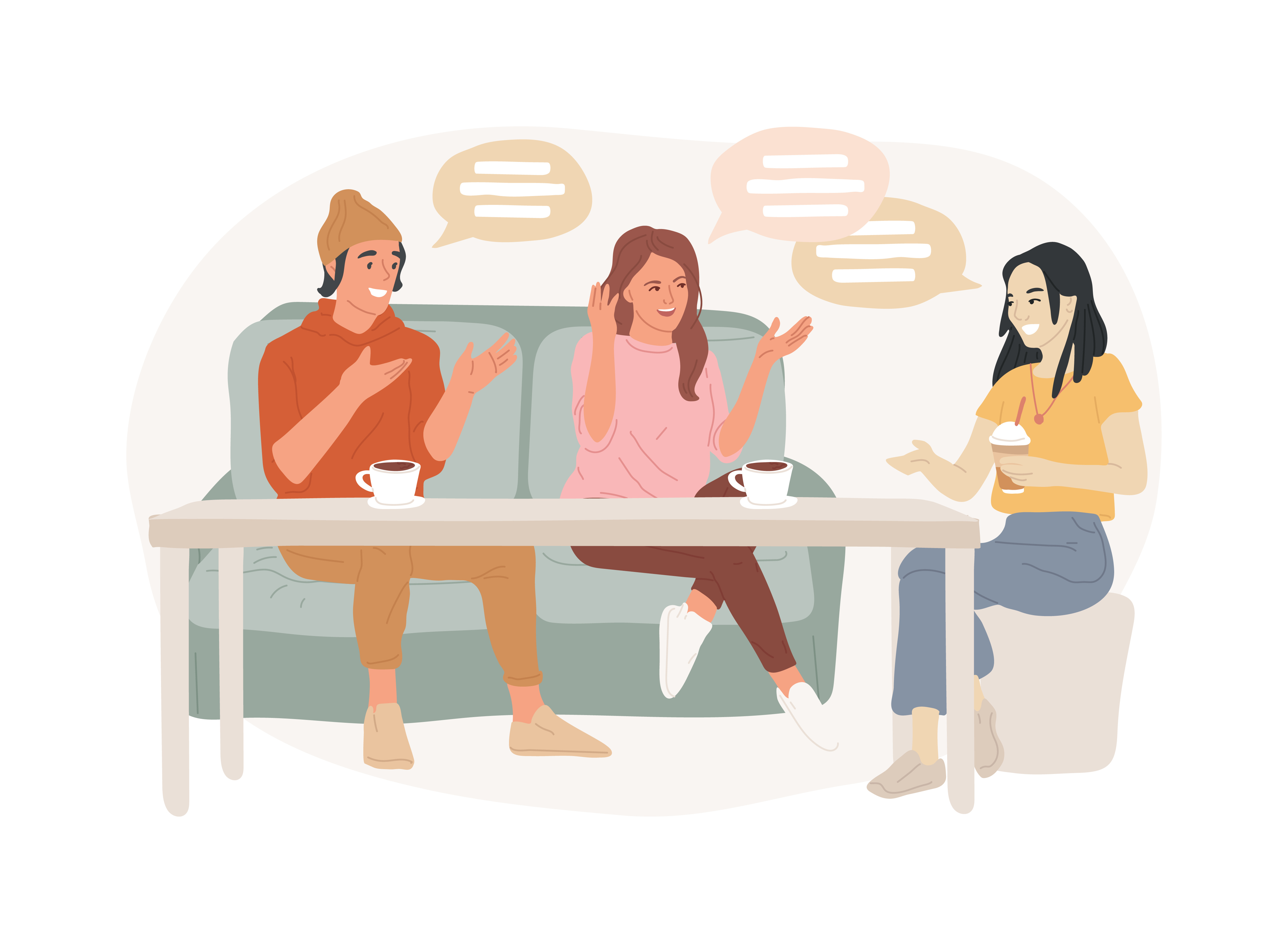 We will meet back in 10 minutes
Share Your Plan
Share It Out!
How To Make This Happen
Plan Implementation
Hour 3
Final Thoughts
Big Questions
Share It Out!
Share your top 3 roles (if you’d like):
You can share why you chose these roles
Feel free to share any hurdles, wishes, and any other thoughts about your choices.
Plan Implementation
Evidence of Need
Compliance Data & Legal Risks
Peer Institution Benchmarks
Student Retention, Faculty Efficiency, Financial ROI
Strategic Benefits
Boost Reputation
Improve Student Experience
Plan Implementation (continued)
Success Stories
Peer Institution Wins
Cross-Functional Collaboration
Role Definition
Key Functions & Impact
Vision & Growth Potential
Pilot Program Proposal
Start Small, Scale with Success
Track Metrics & Accountability
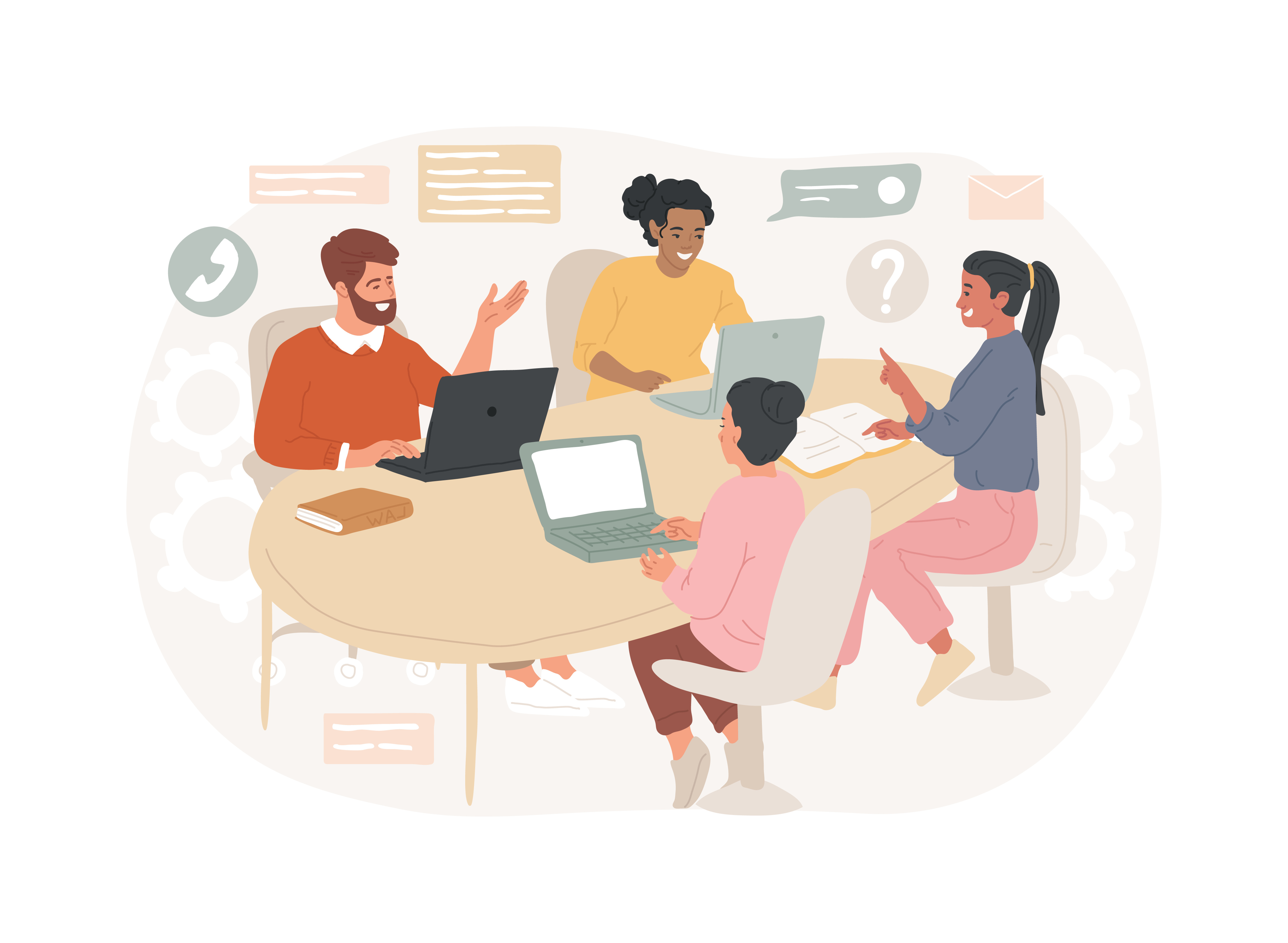 Final Thoughts
What questions came up for you? 

Do you have a big question for the group?
What is something you’d like to get more clarity about?
Big Questions
Who is a key contact at your university would you like to connect with?
Is there someone outside your university you can reach out to for guidance?
Have questions for us?
Email us!
DigitalAccessibility@utsa.edu